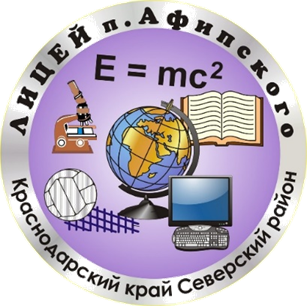 Участие в научных конференциях  и семинарах
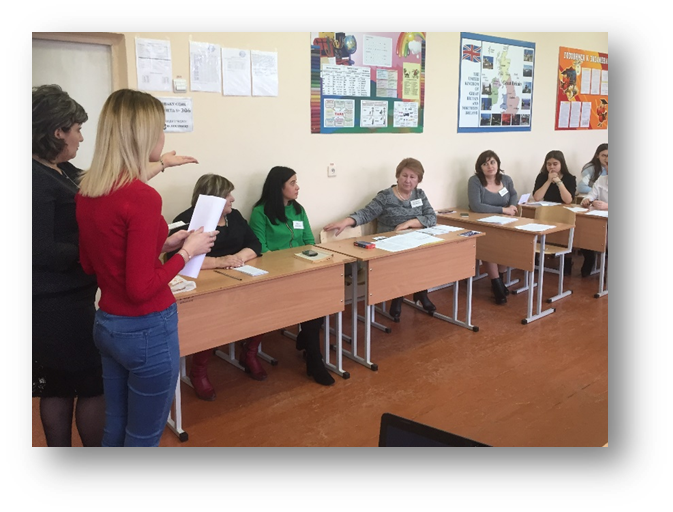 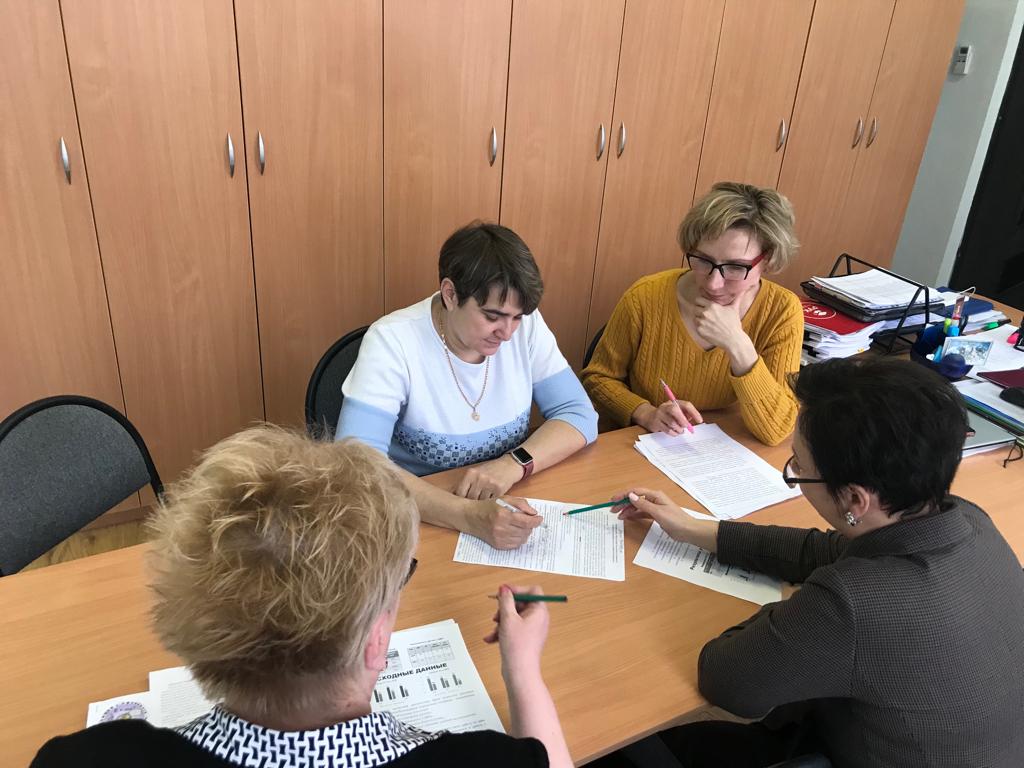 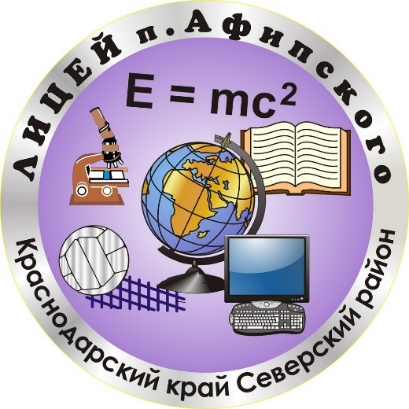 Районный семинар по теме: «Психолого-педагогическое сопровождение детей с интеллектуальными нарушениями»
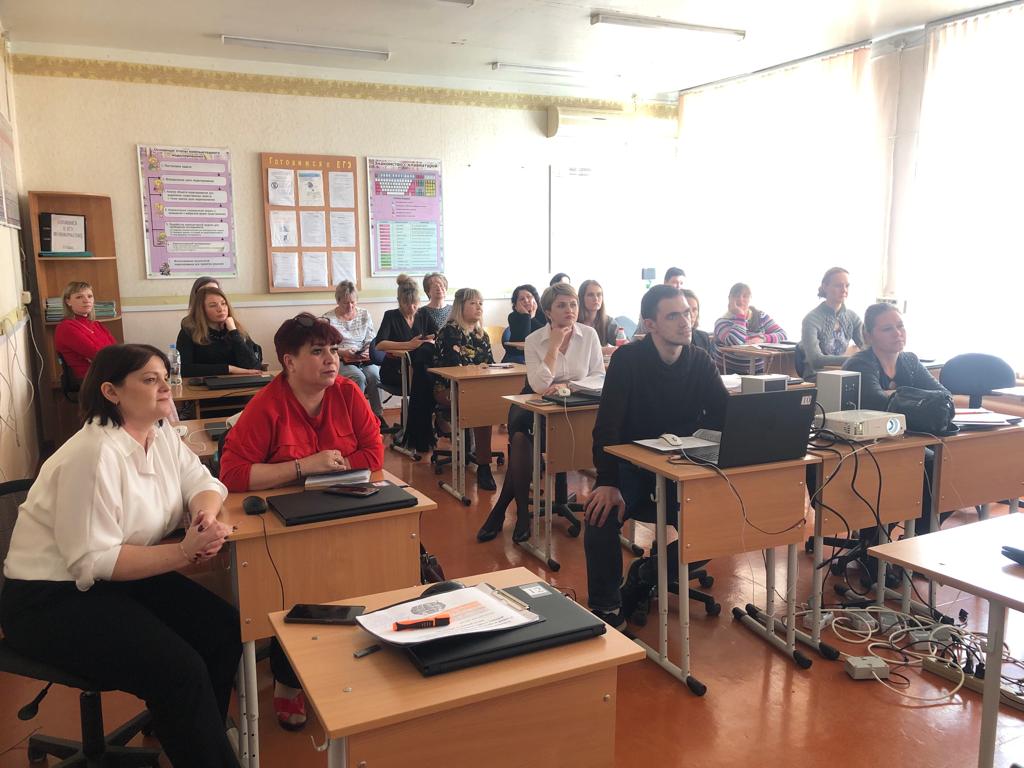 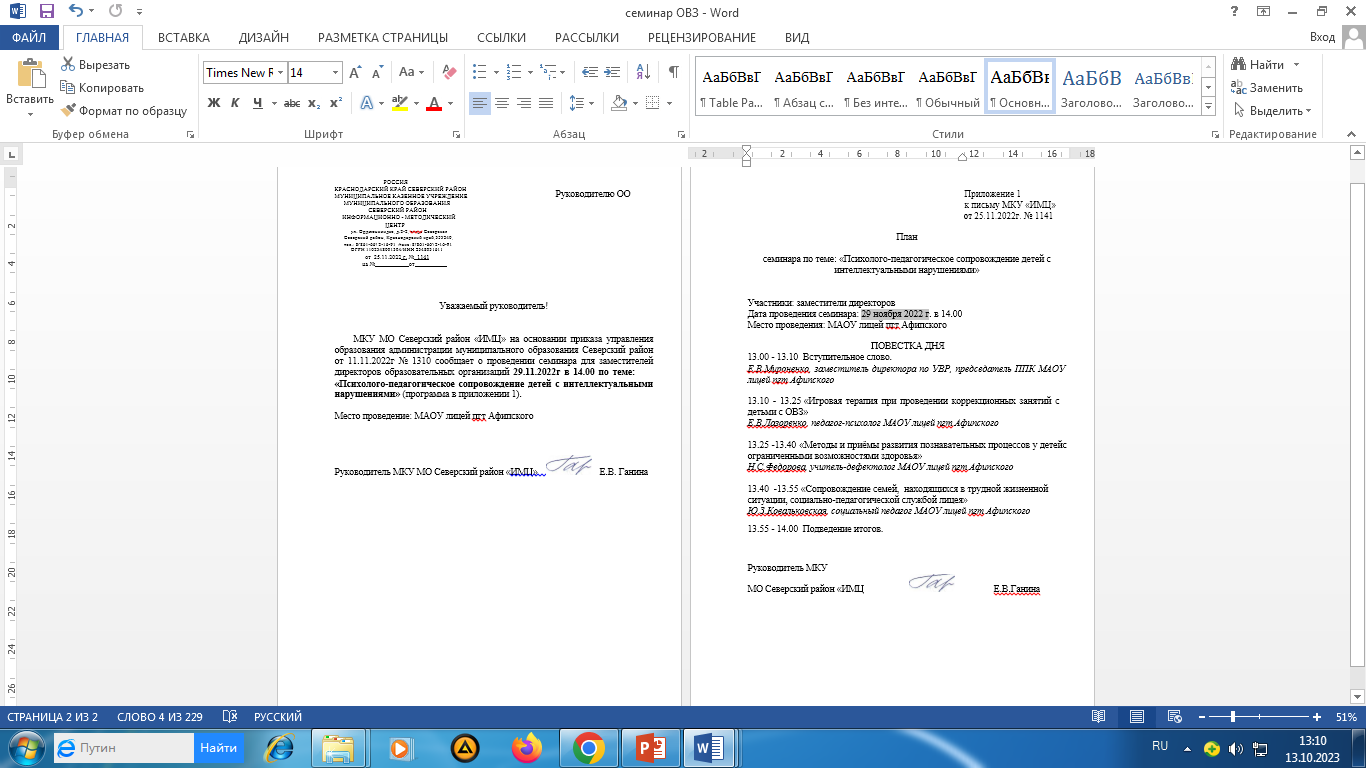 29 ноября 2022 г.
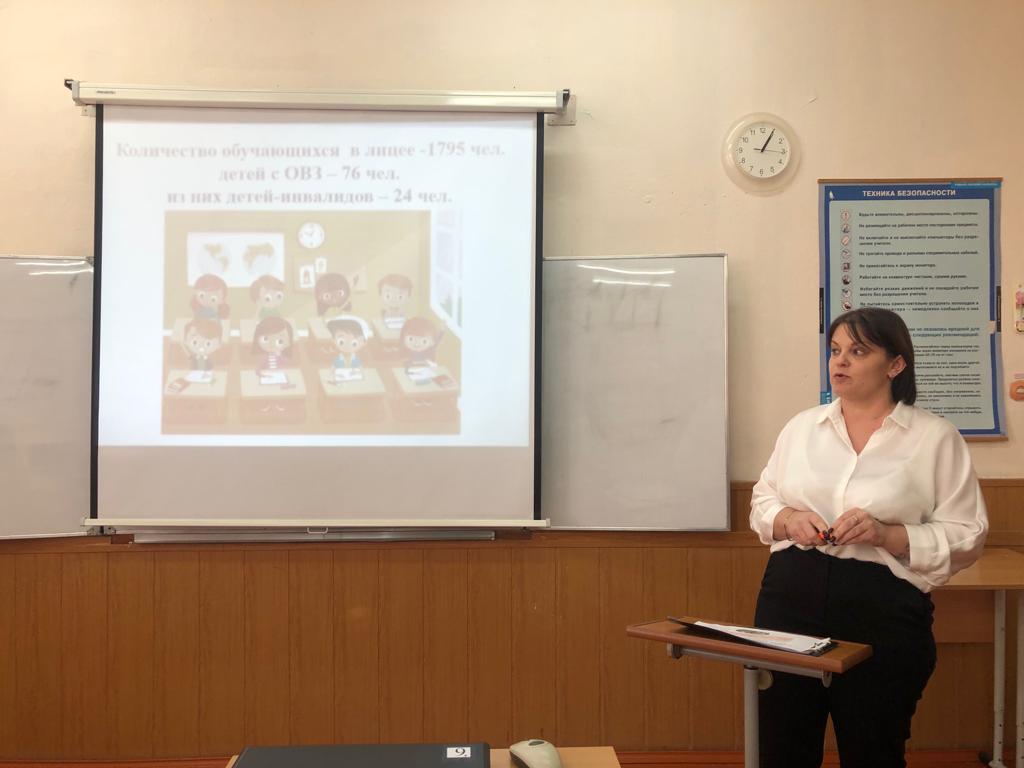 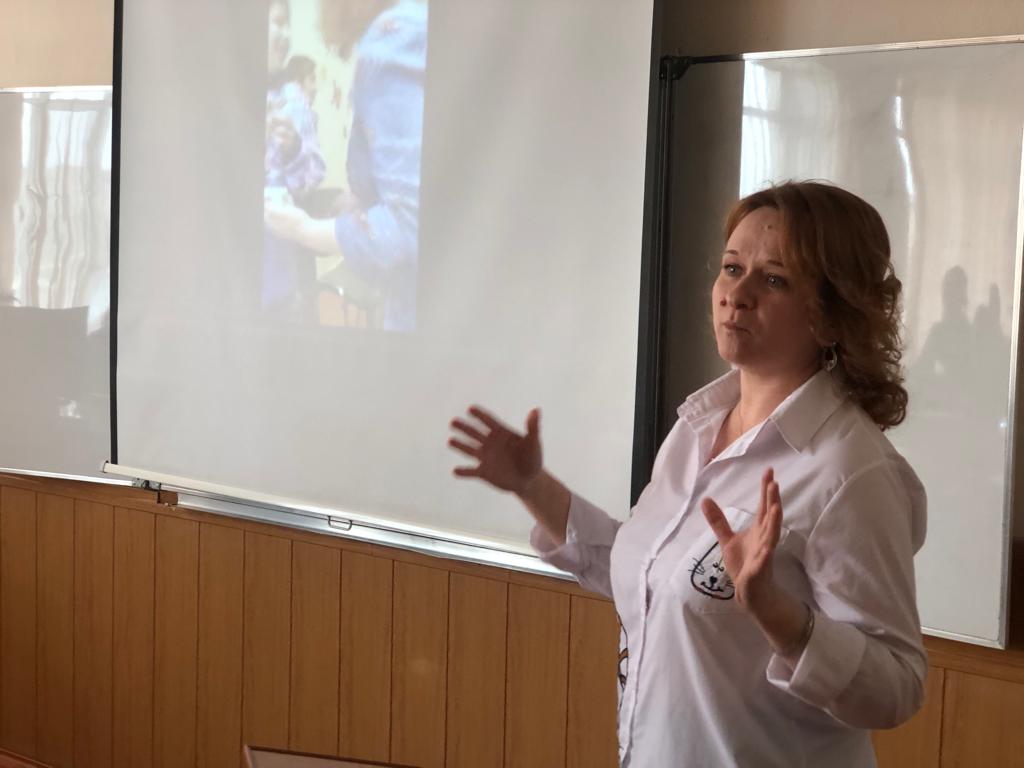 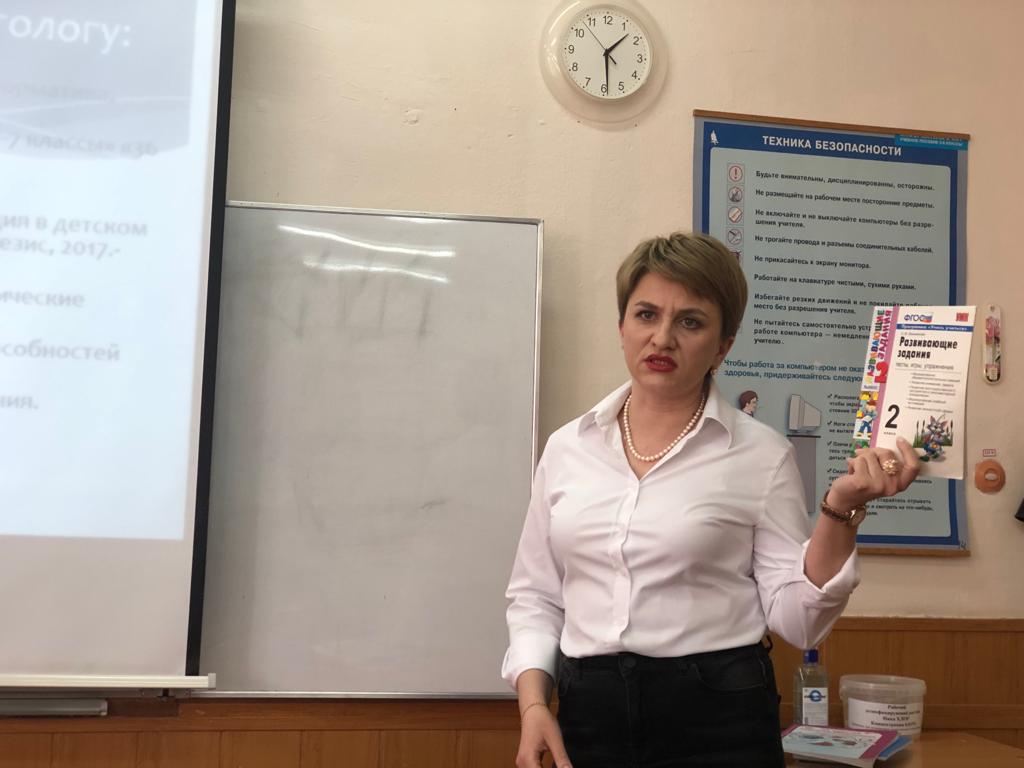 Ю.З.Ковальковская, социальный педагог
Н.С.Федорова, учитель-дефектолог
Е.В.Лазоренко, педагог-психолог
Районный семинар  «Эффективные практики формирования функциональной грамотности обучающихся
03.05.2023г.
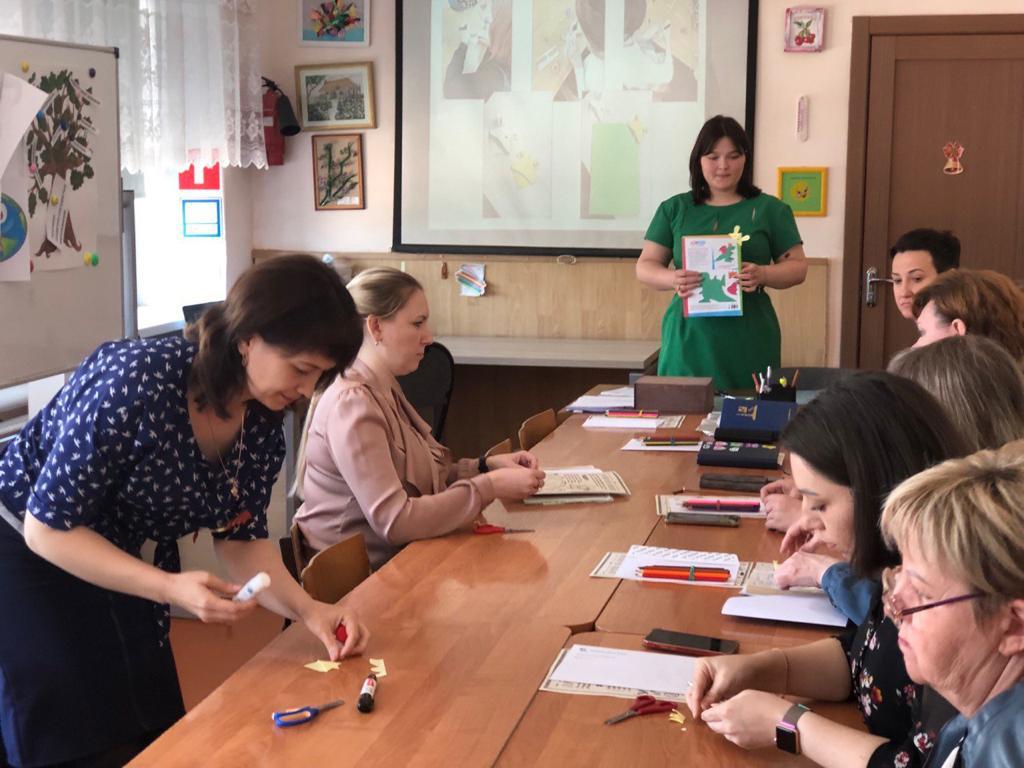 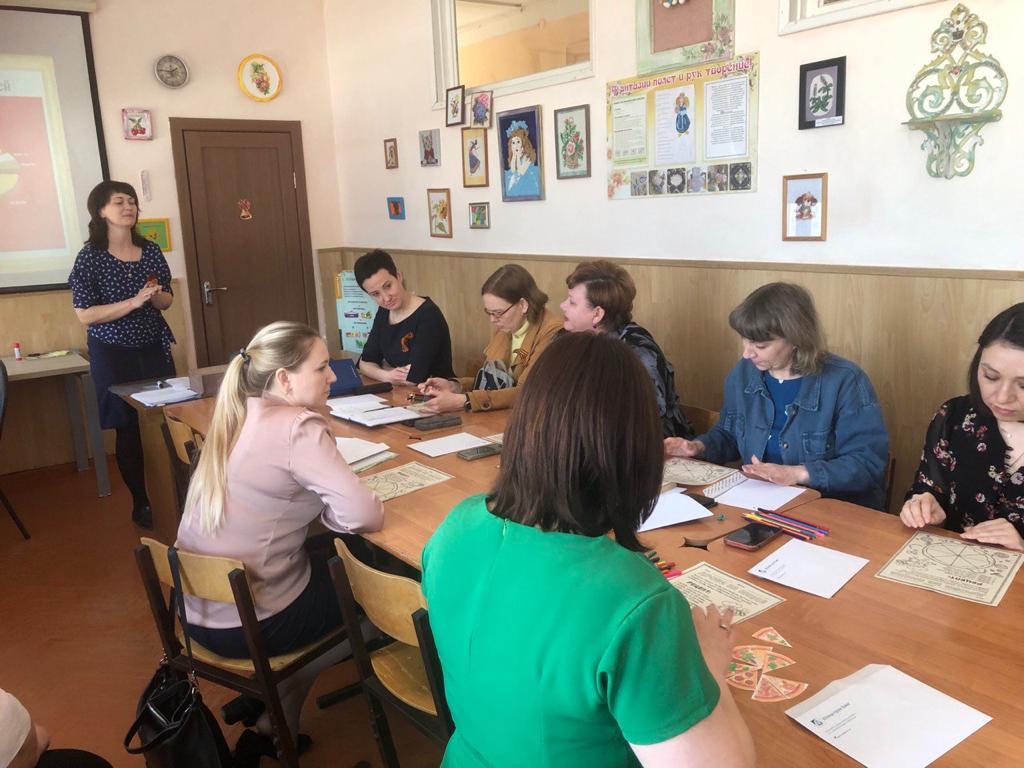 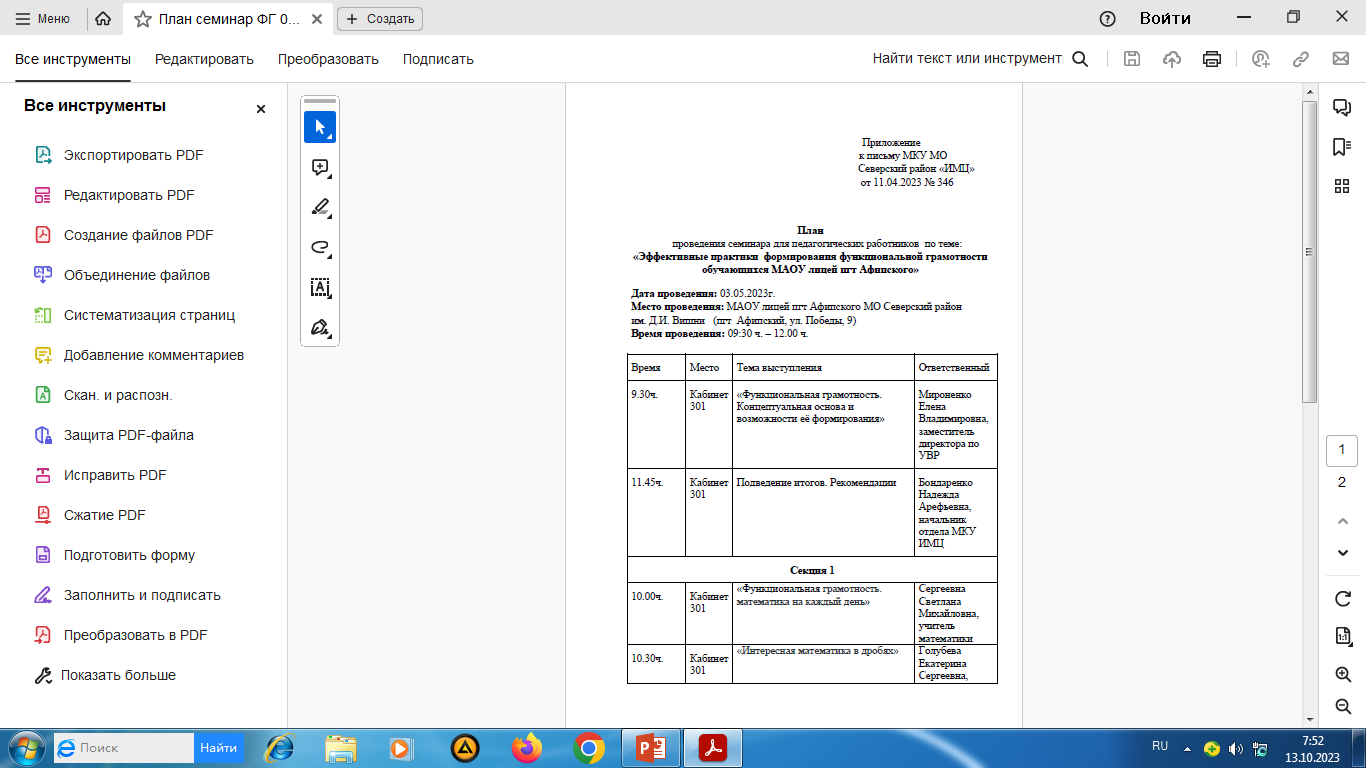 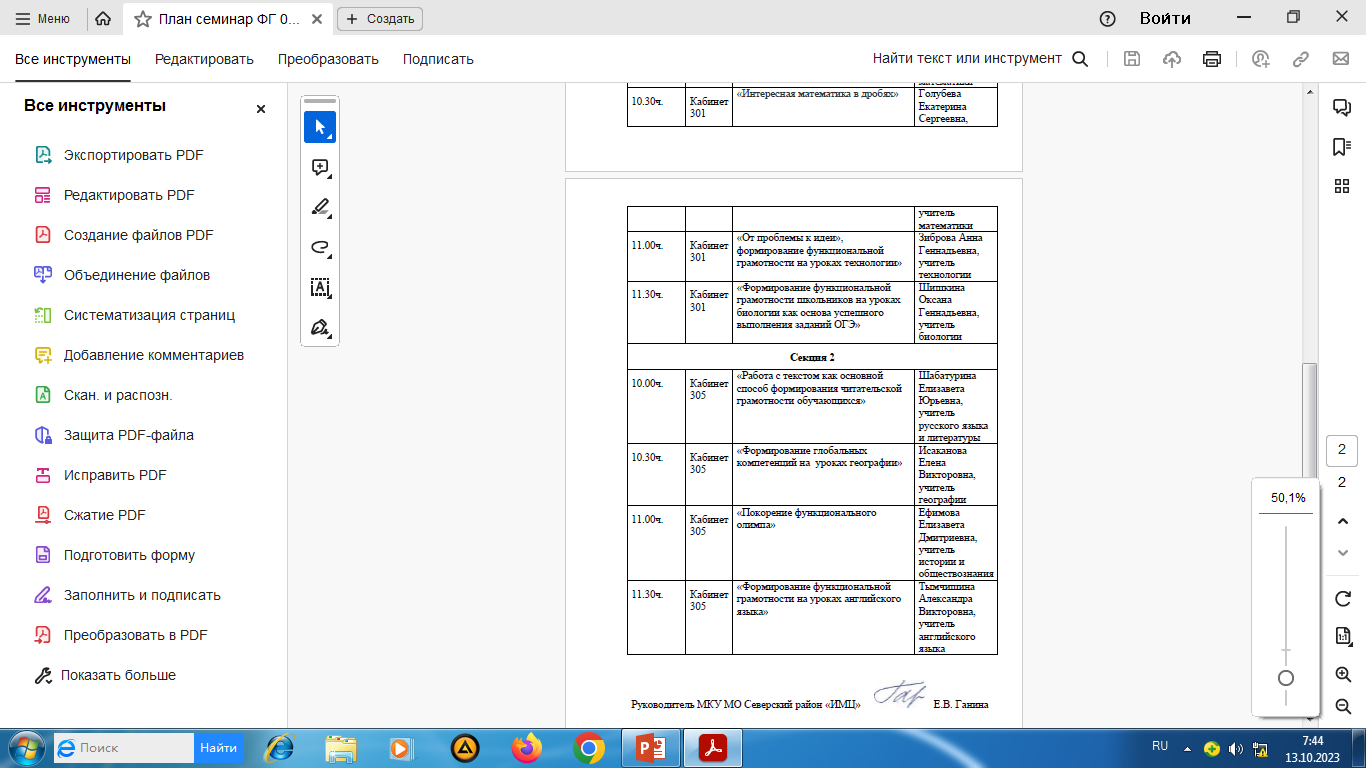 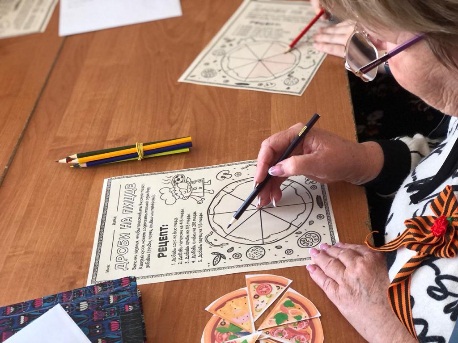 Зиброва А.Г., учитель технологии
Голубева Е.С., учитель математики
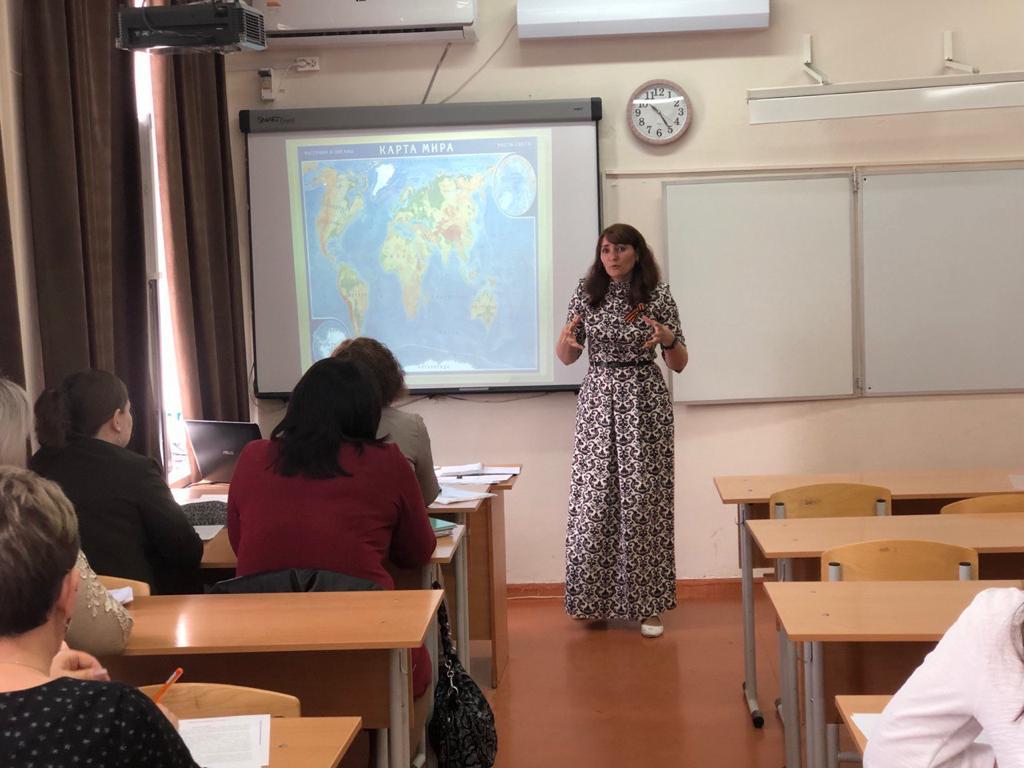 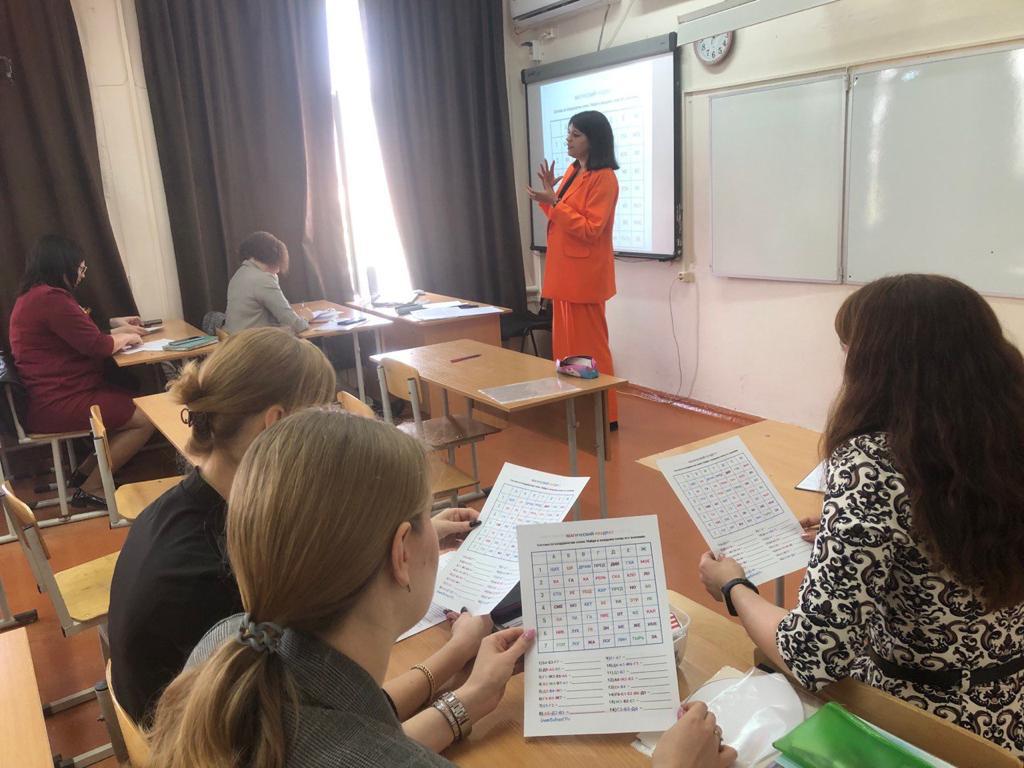 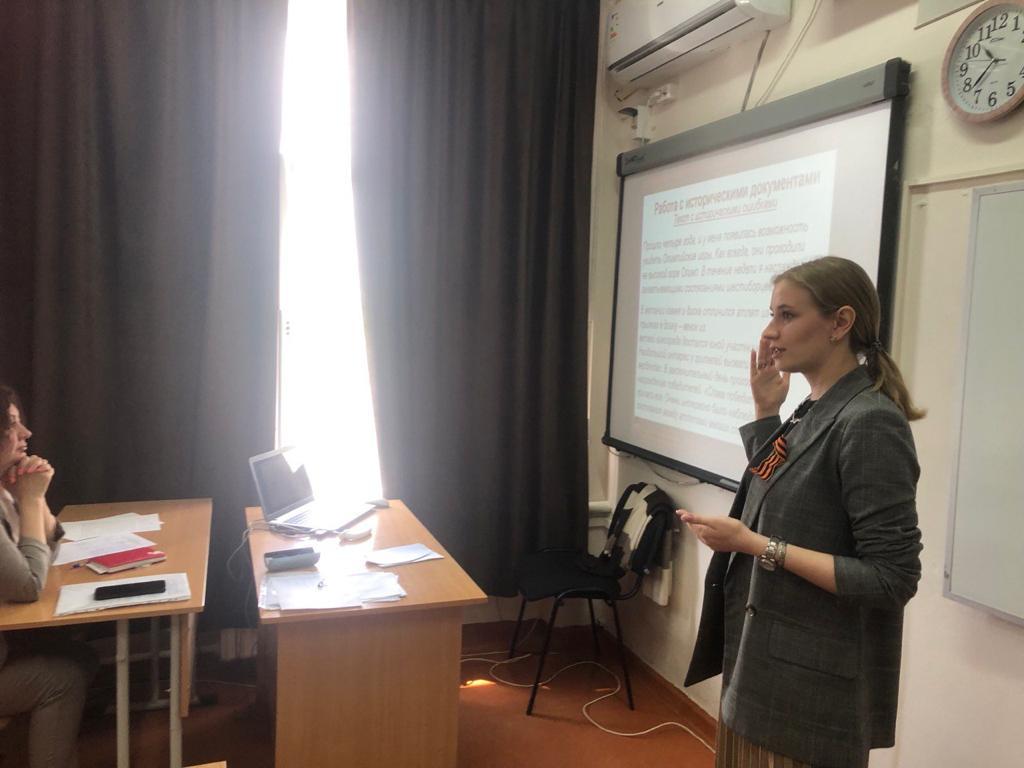 Исаканова Е.В., учитель
географии
Шабатурина Е.Д., учитель
русского языка и литературы
Ефимова Е. Д., учитель истории и  обществознания
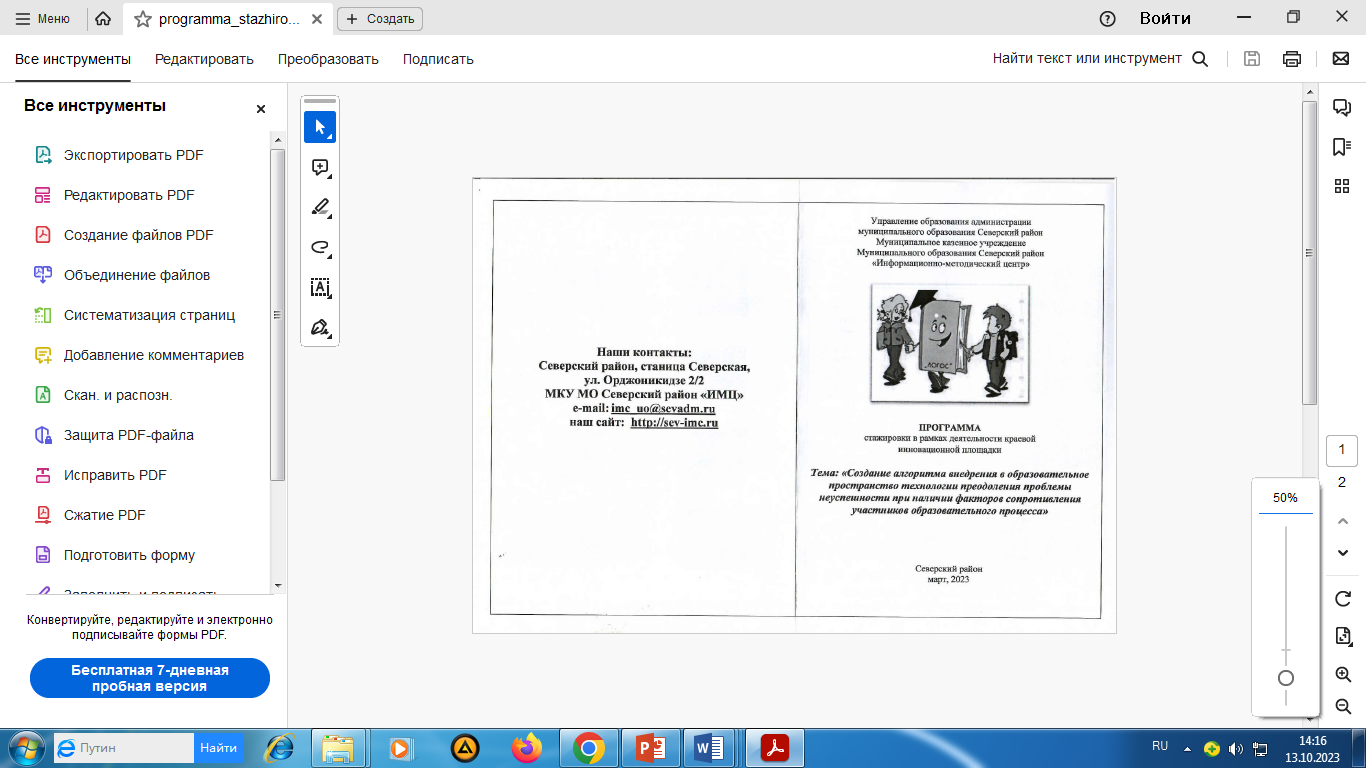 28.03.2023г.
Районный семинар «Создание алгоритма внедрения в образовательное пространство технологии преодоления проблемы неуспешности при наличии факторов сопровождения  участников образовательного пространства»
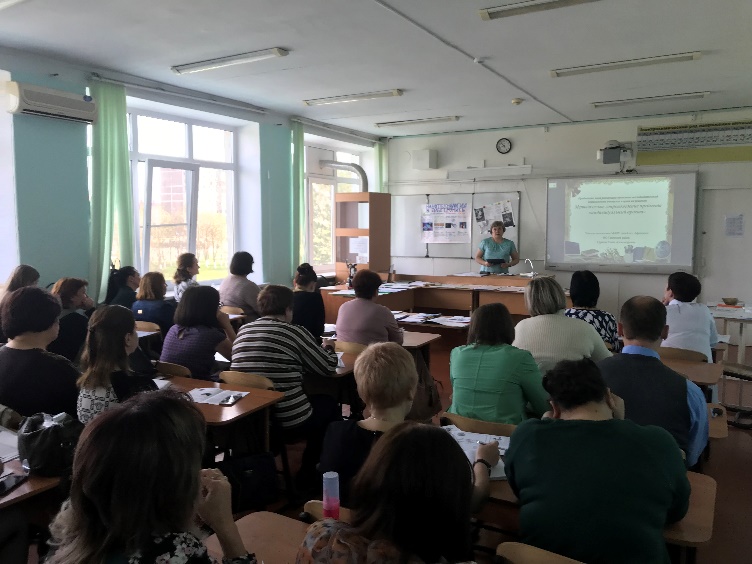 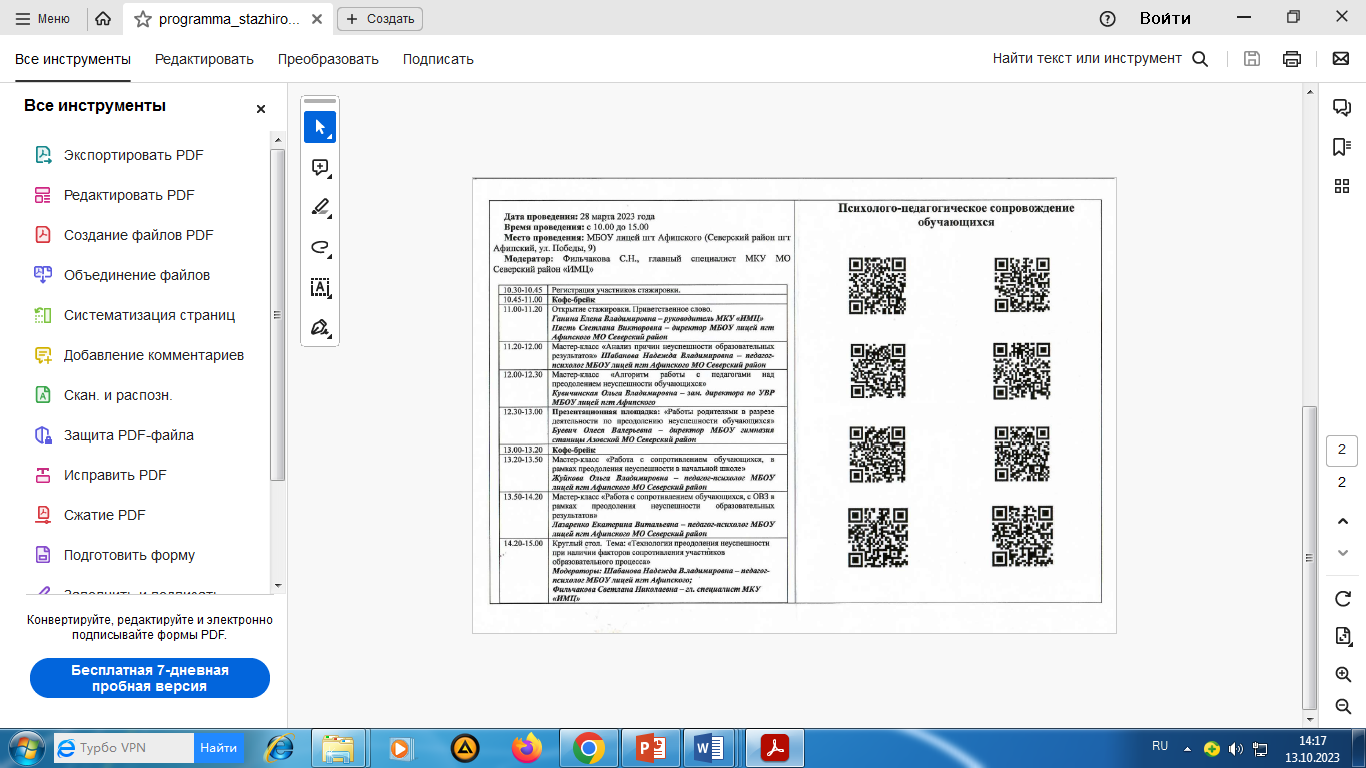 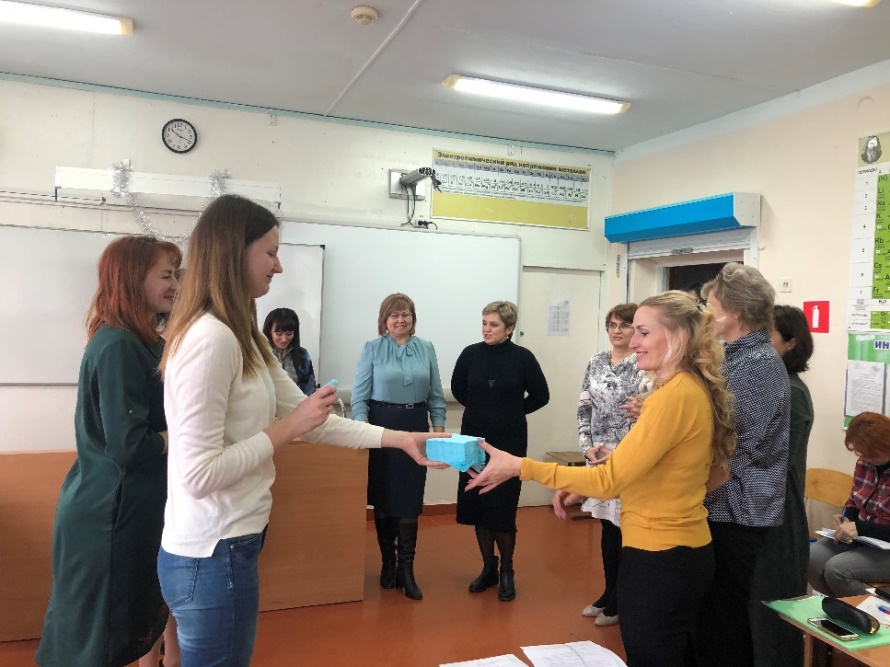 Краевой вебинар                                                                                                   «Решение проблемы дефицита педагогических кадров. Механизмы повышения мотивации педагогов к работе с родителями и обучающимися в рамках реализации средневзвешенного оценивания»
20.09.2023г.
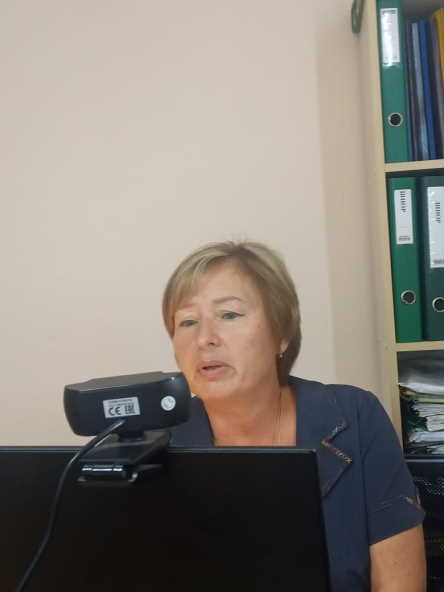 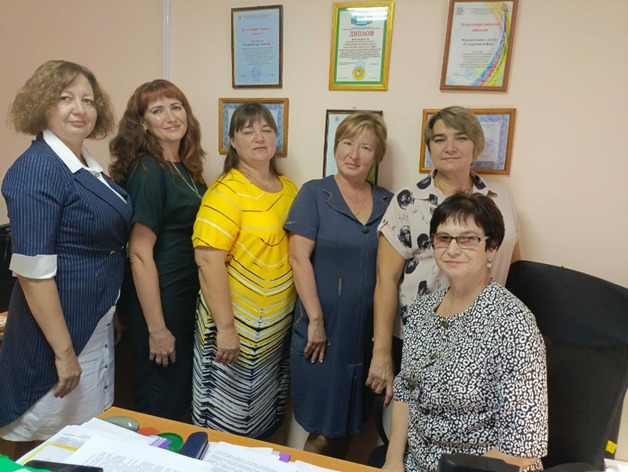 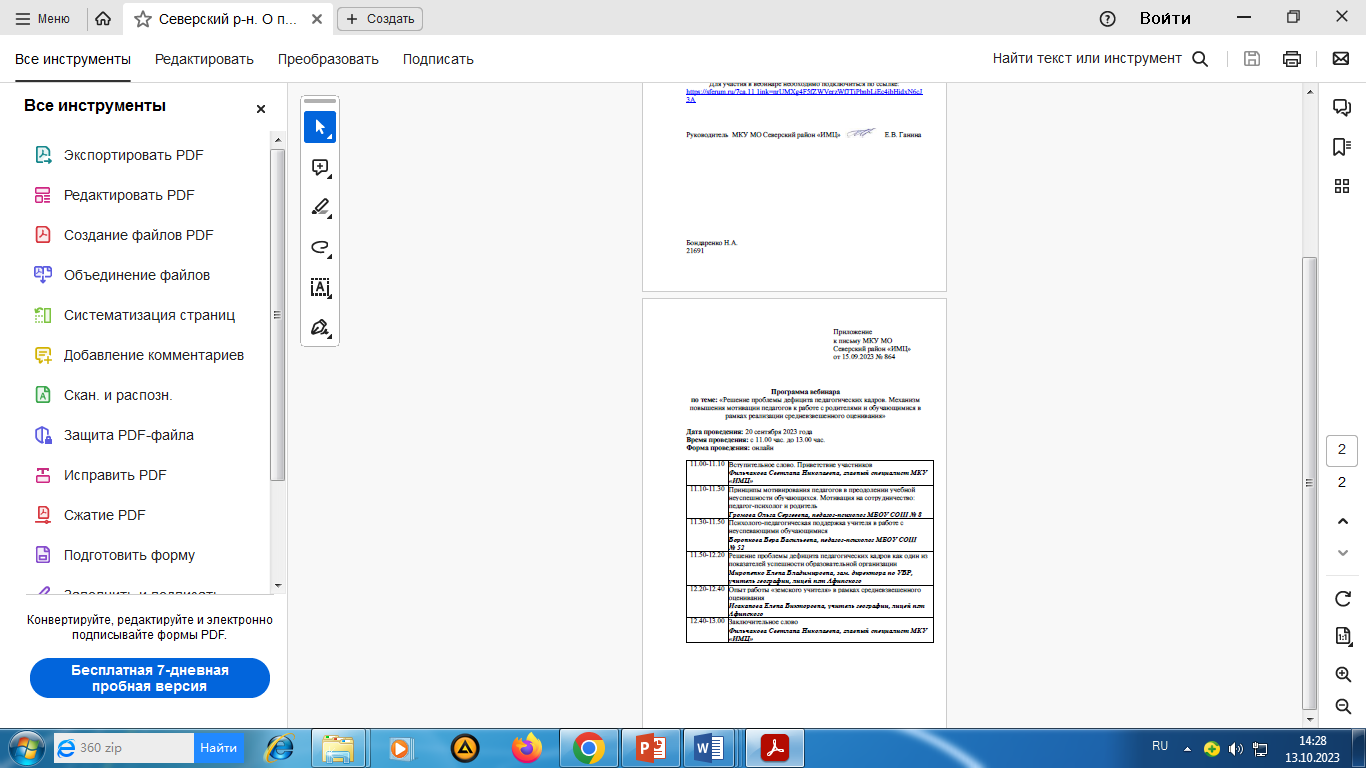 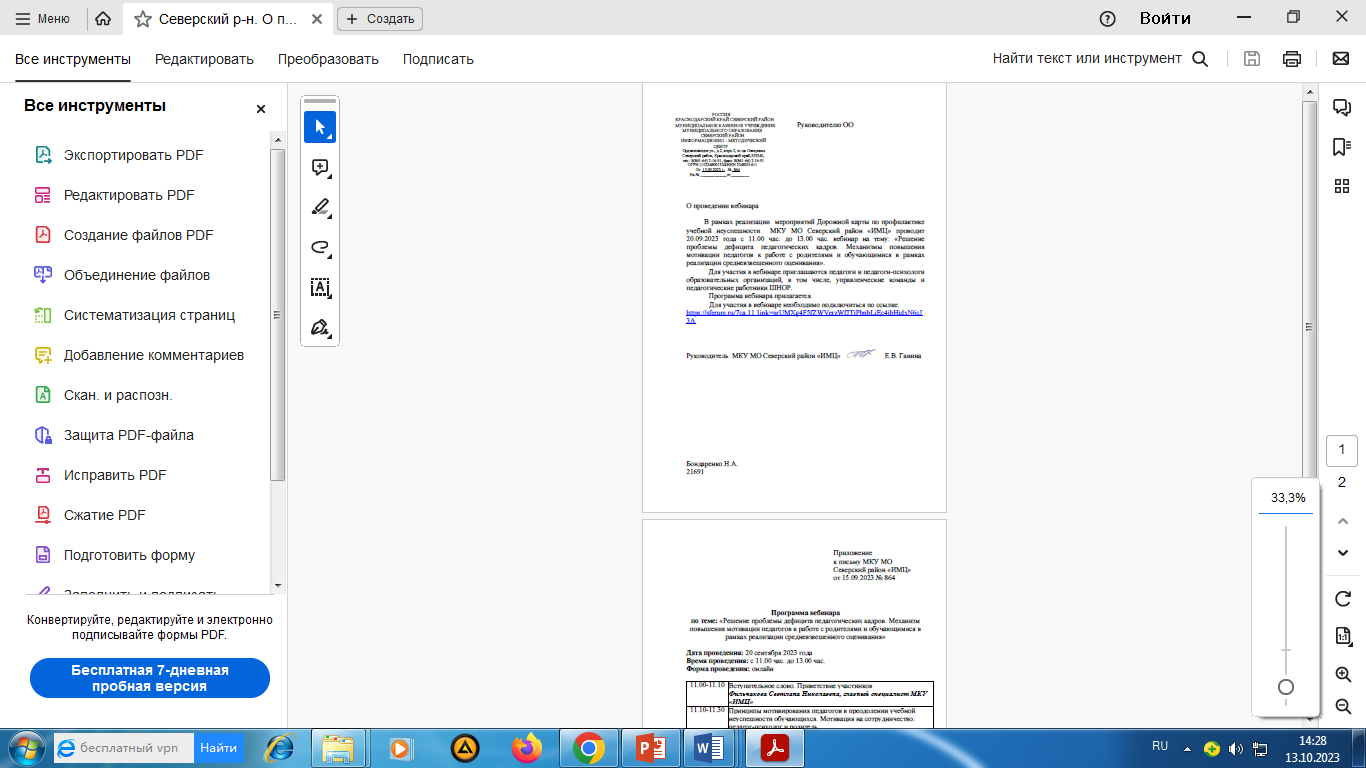 18.10.2023г.
Муниципальный фестиваль педагогических практик                                «Урок для учителя»
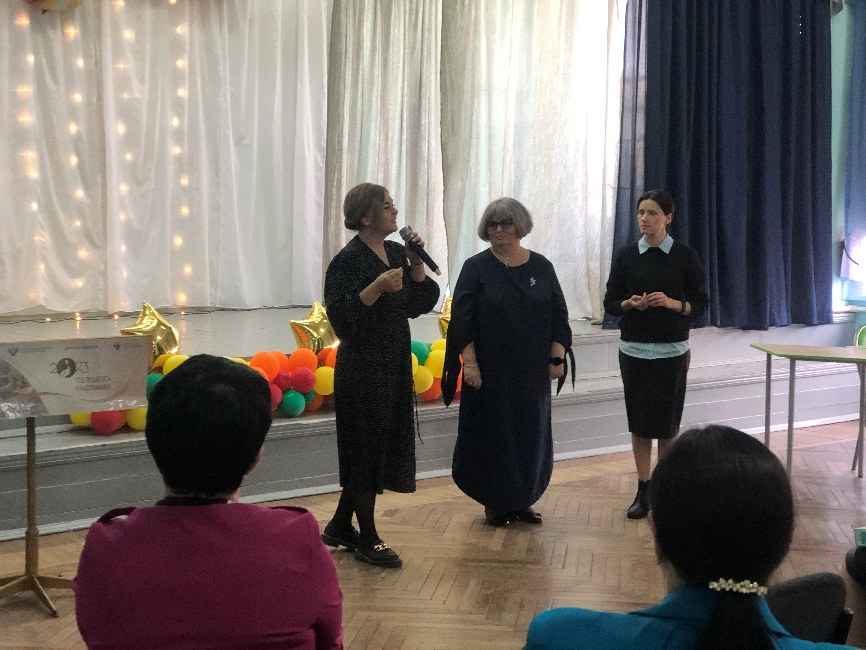 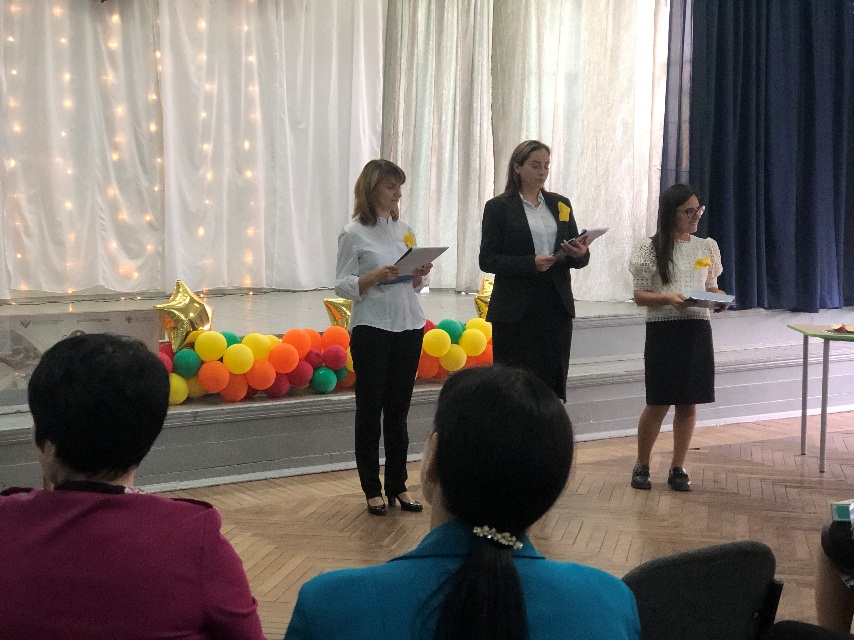 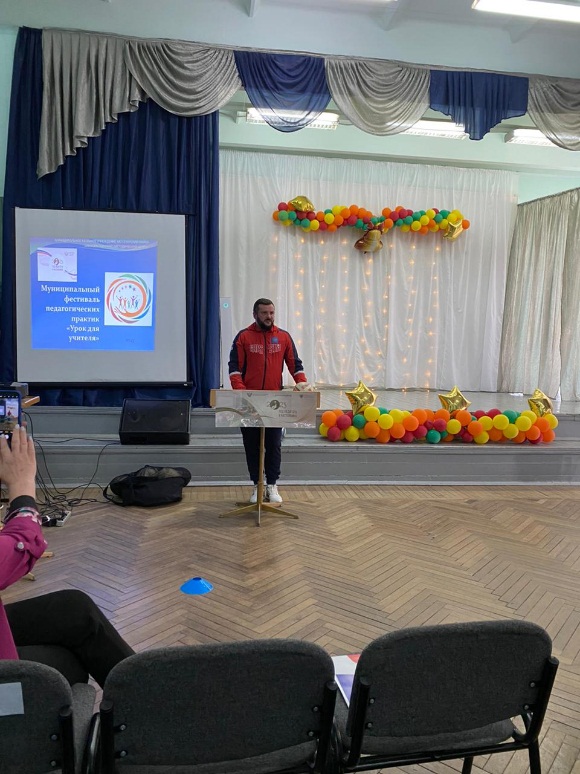 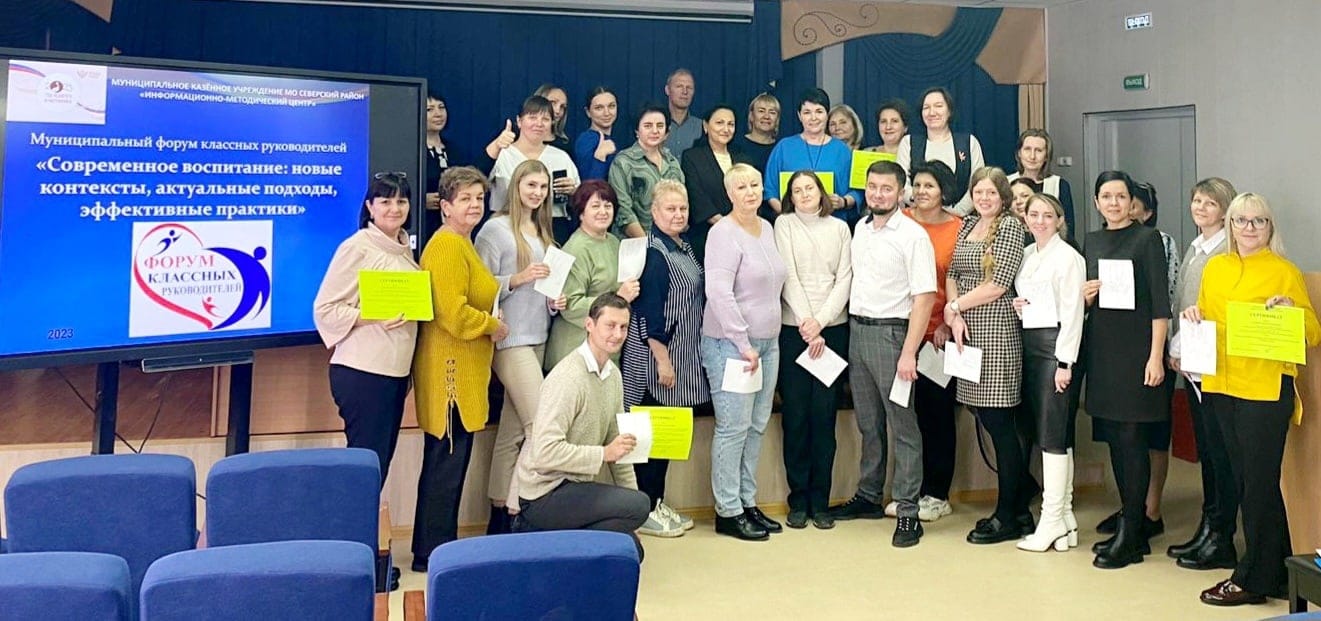 17.11.2023г.
Муниципальный семинар «Профессиональный рост классного руководителя через участие в профессиональных конкурсах и обучение»
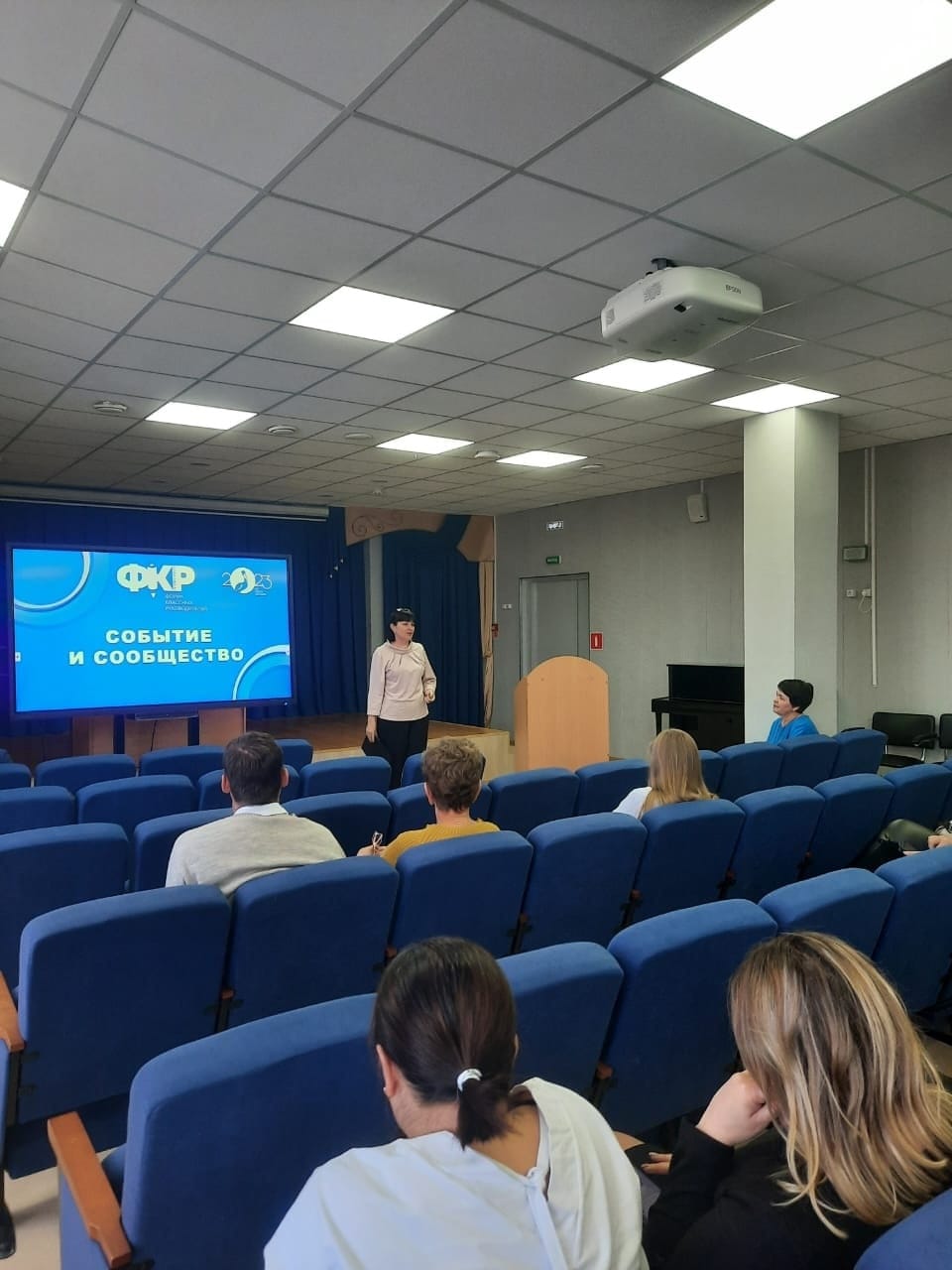 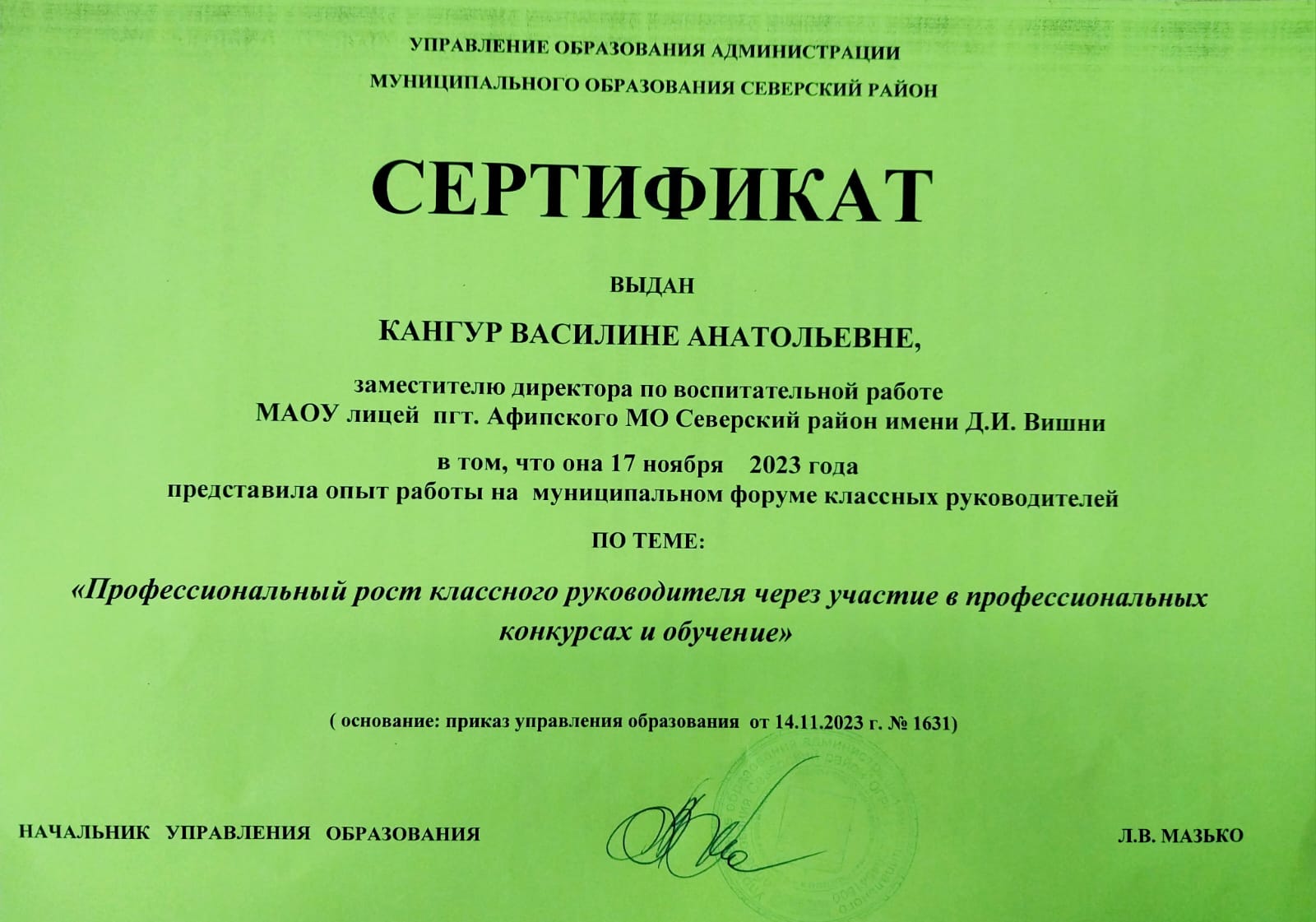 28.03.2024г.
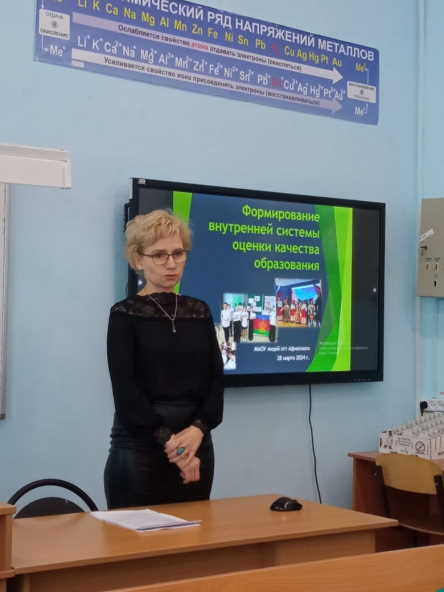 Семинар «Внутришкольный контроль как инструмент управления качеством образования. Объективность оценивания. Анализ оценочных процедур (ГИА, ВПР, Контрольные работы) как источник информации для профилактики низких образовательных результатов».
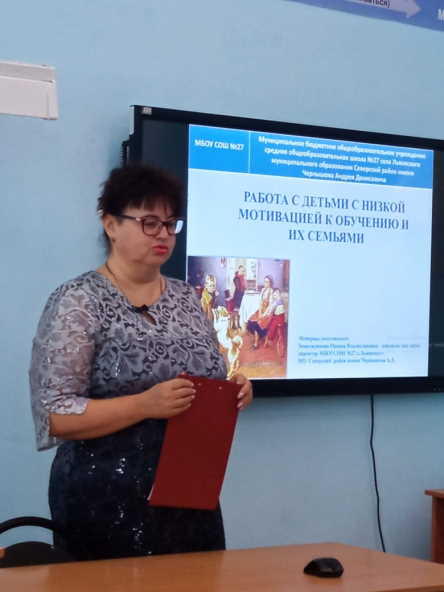 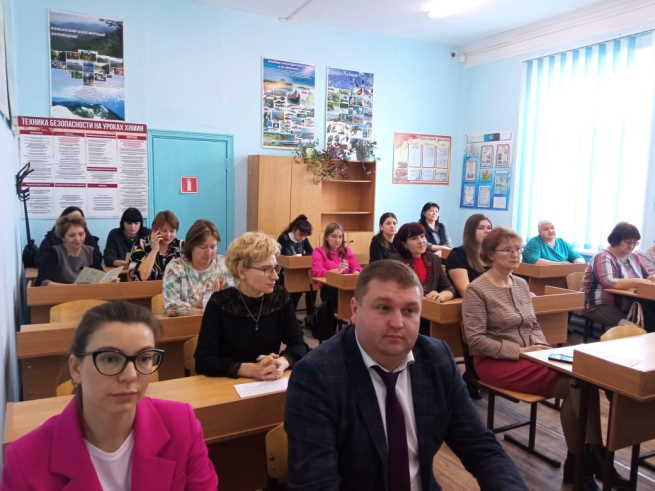 https://imc-sev.ru/glavnaya-1/vnutrishkolnyy-kontrol/
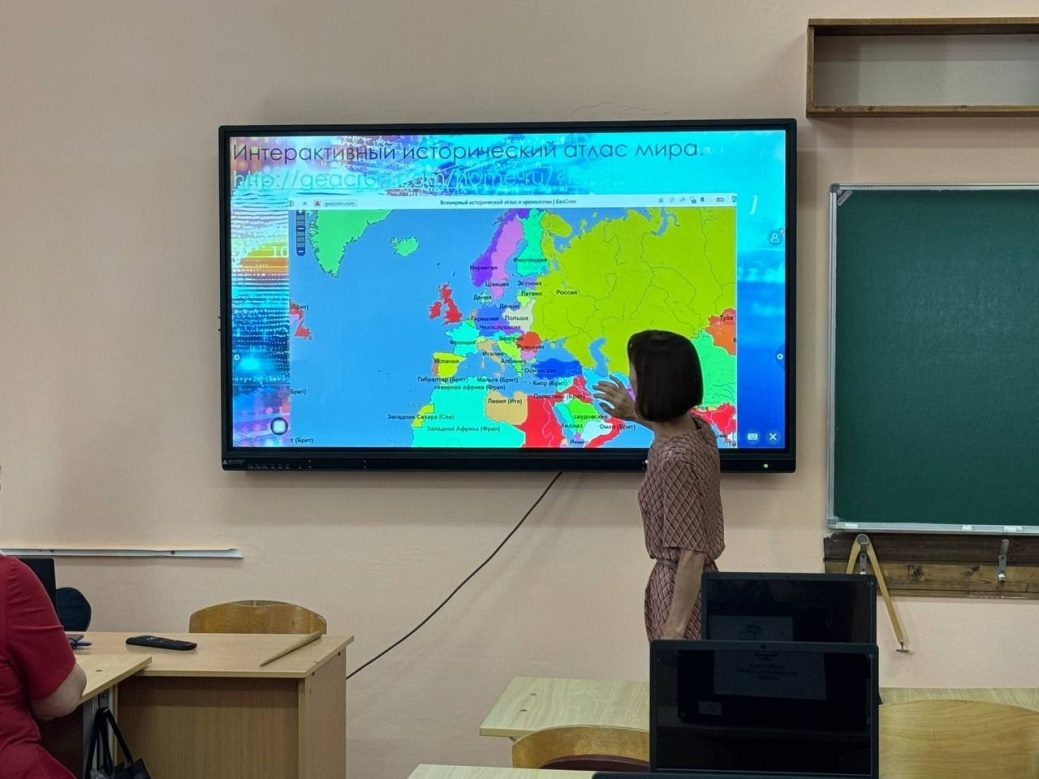 Семинар «Цифровая образовательная среда» в рамках нацпроекта «Образование».
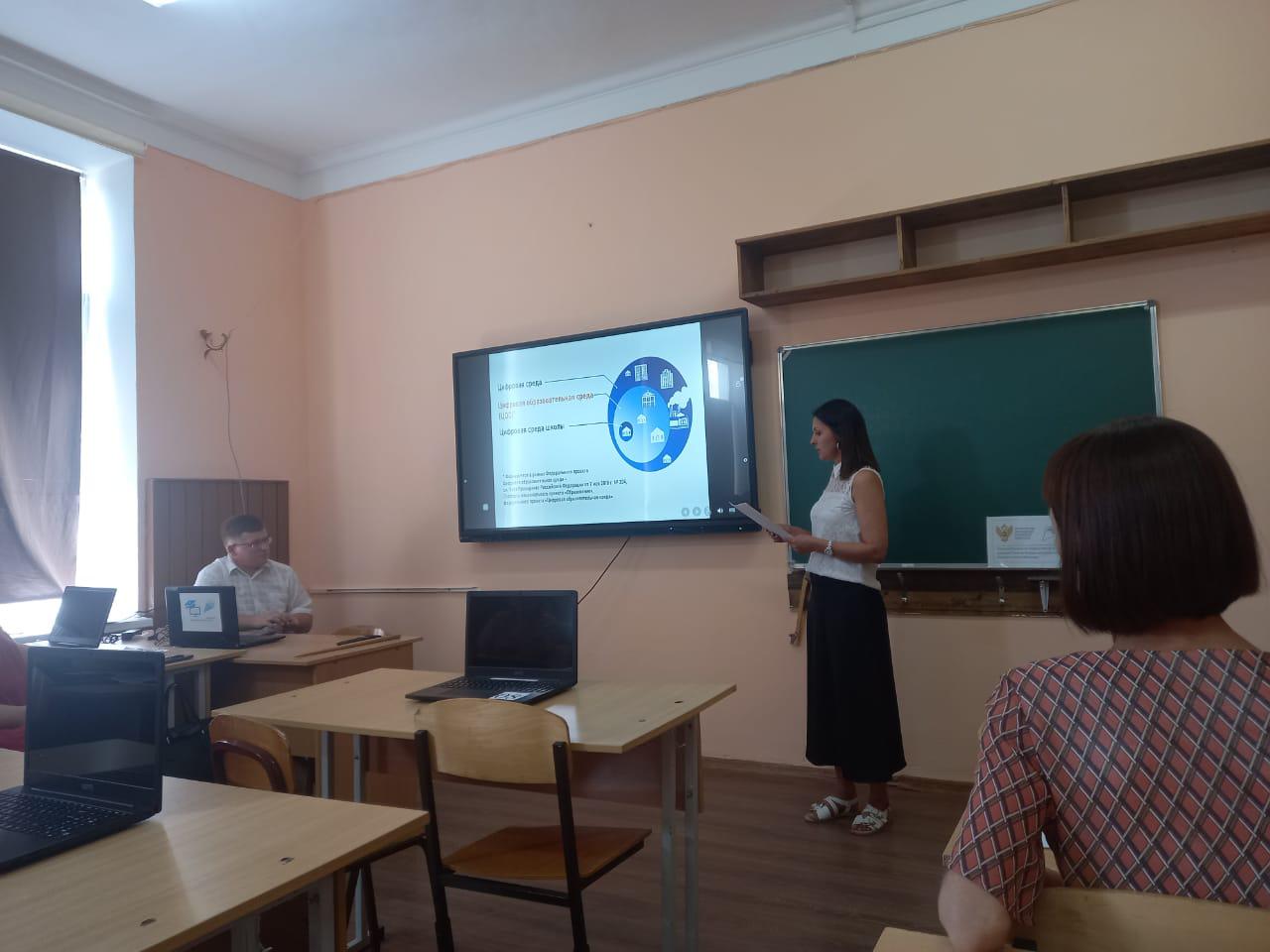 7.08.2024г.
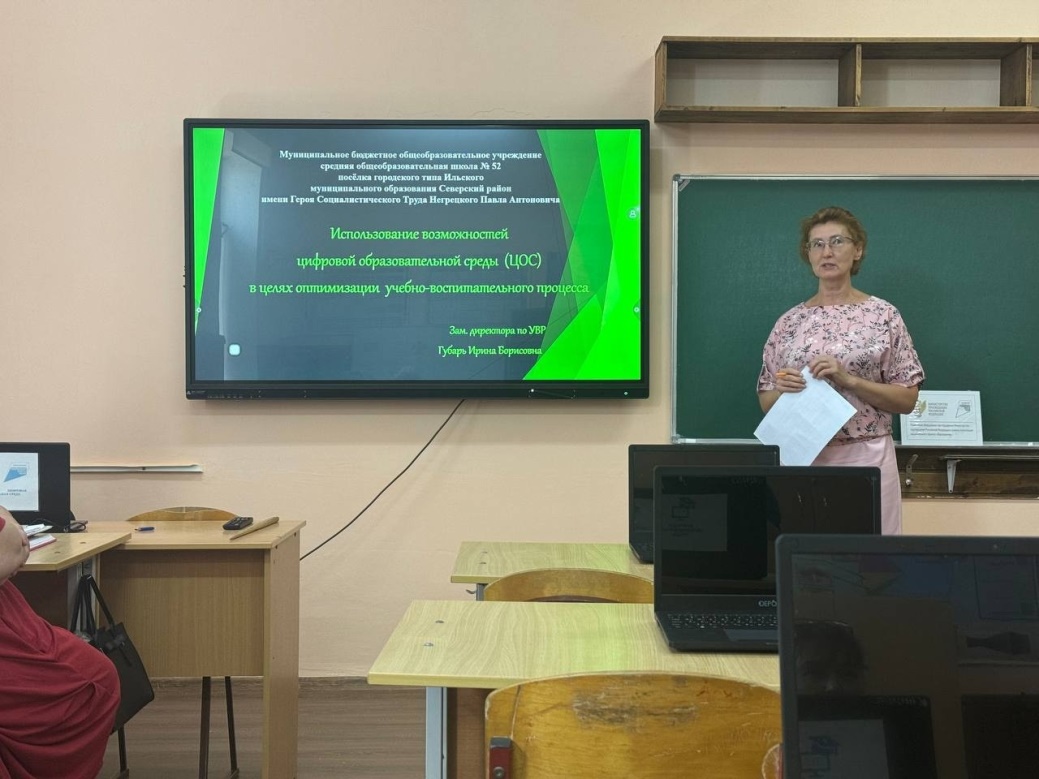 https://vk.com/wall-216540226_602
Участие в краевых семинар
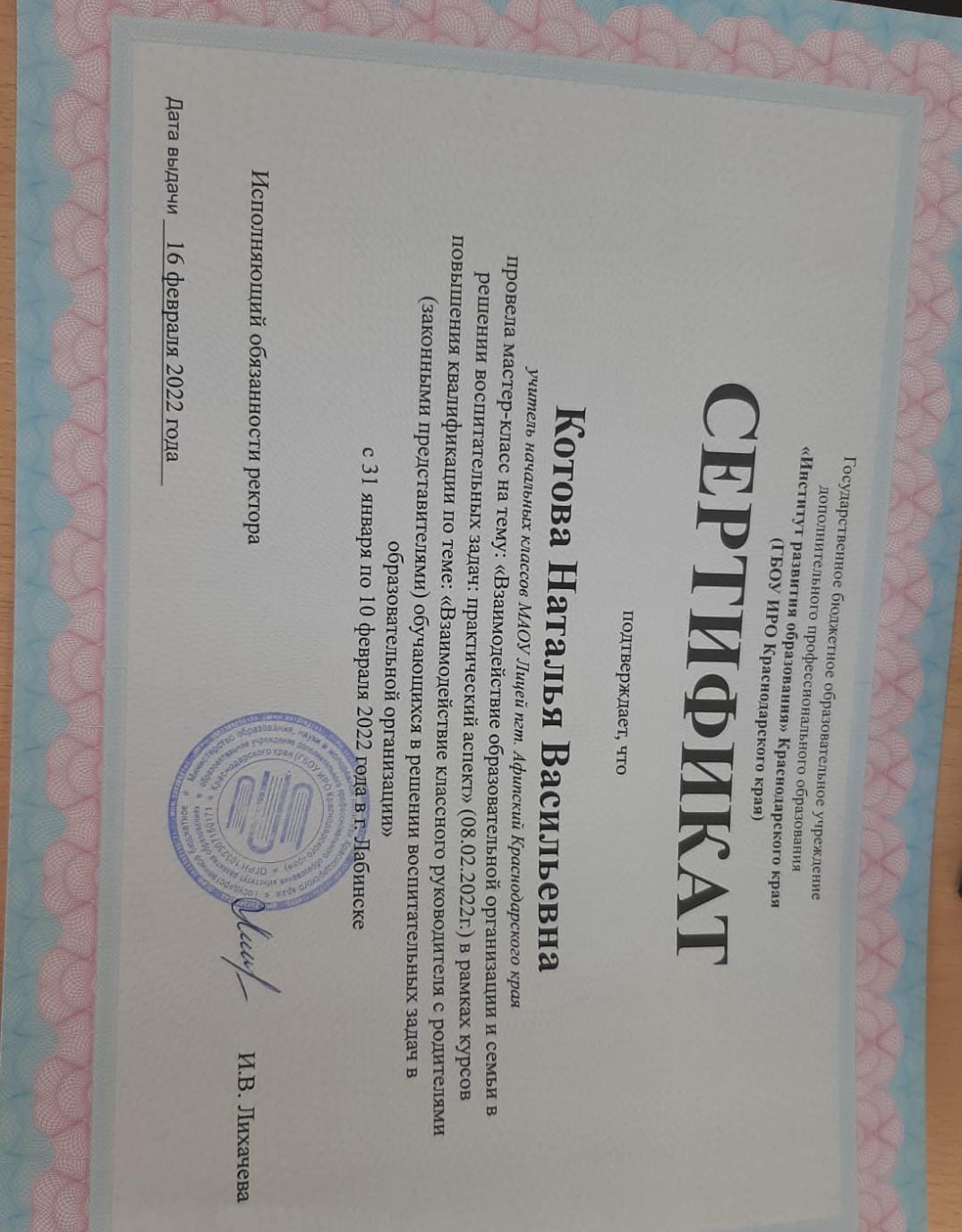 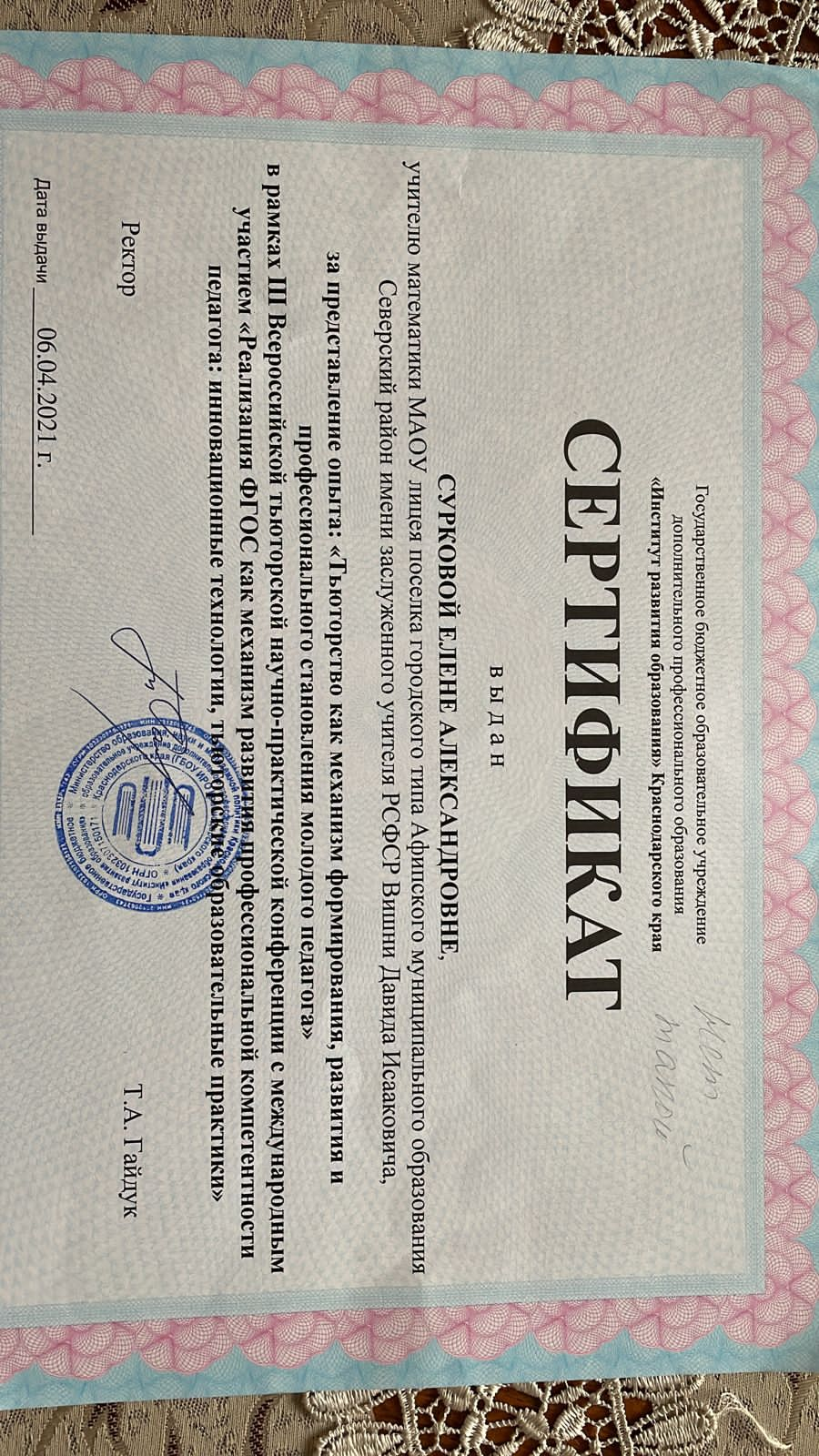